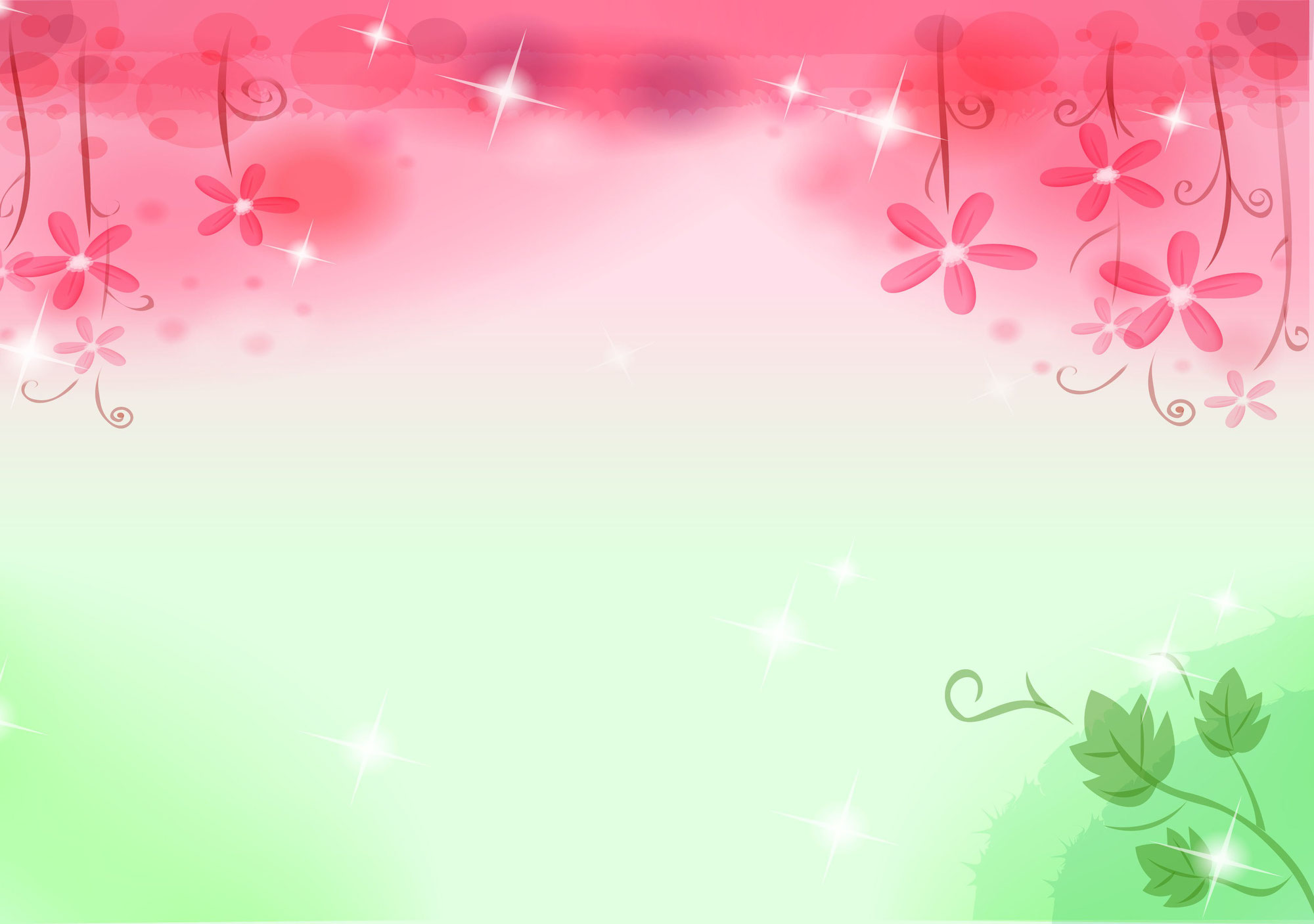 Английский для малышей
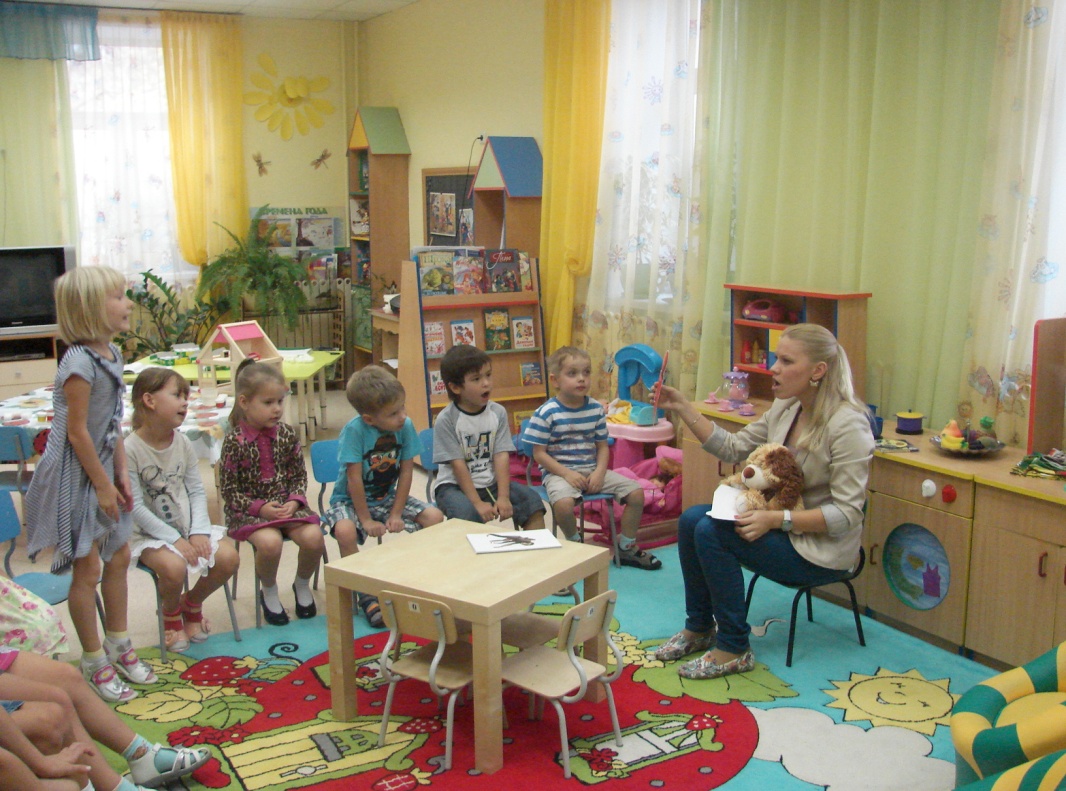 Детский сад №233
Педагог дополнительного образования
Коптелова Елена Александровна
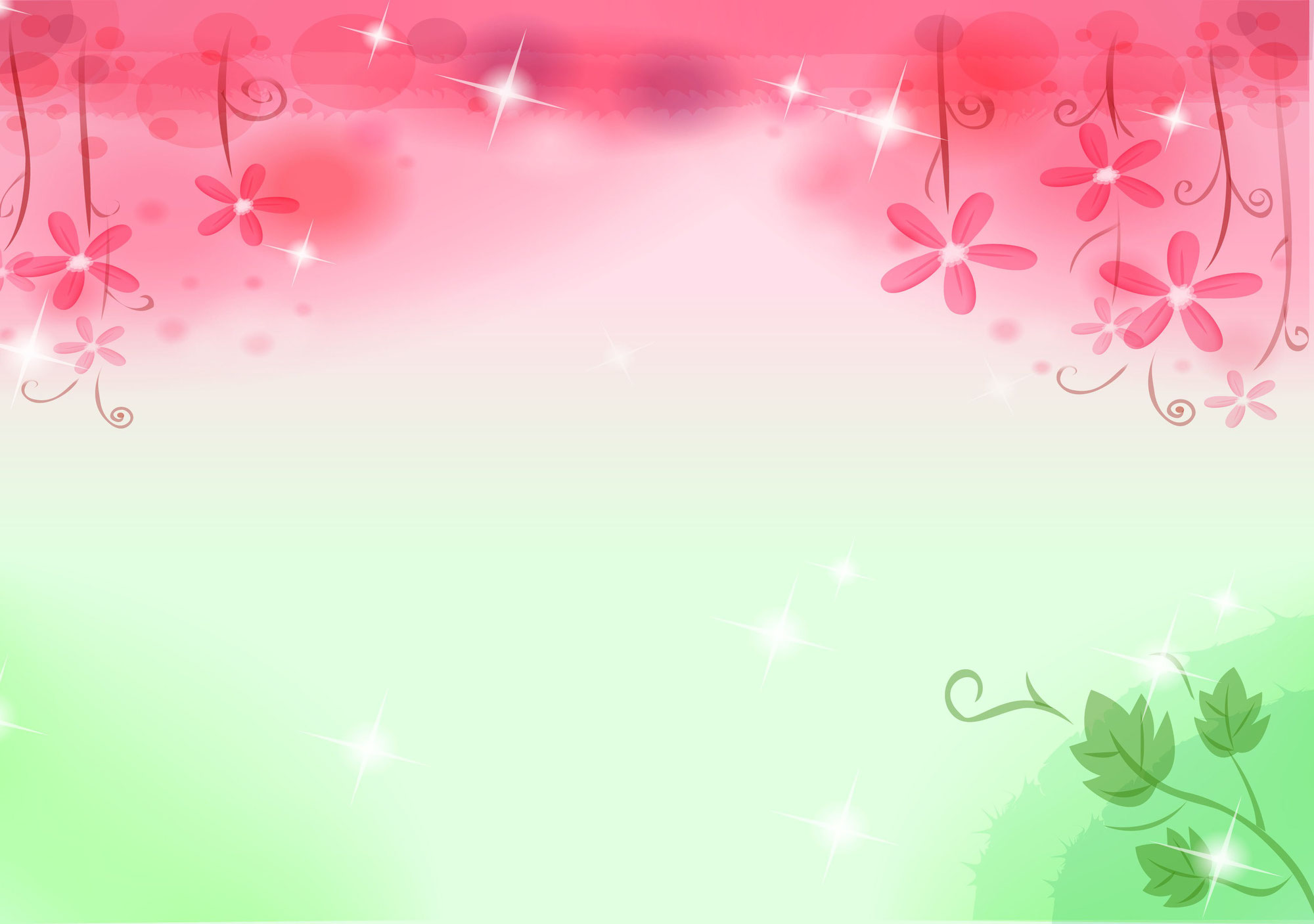 Обучение английскому языку в детском саду ведется в игровой форме,
с музыкой, красочными картинками и увлекательными видео материалами.
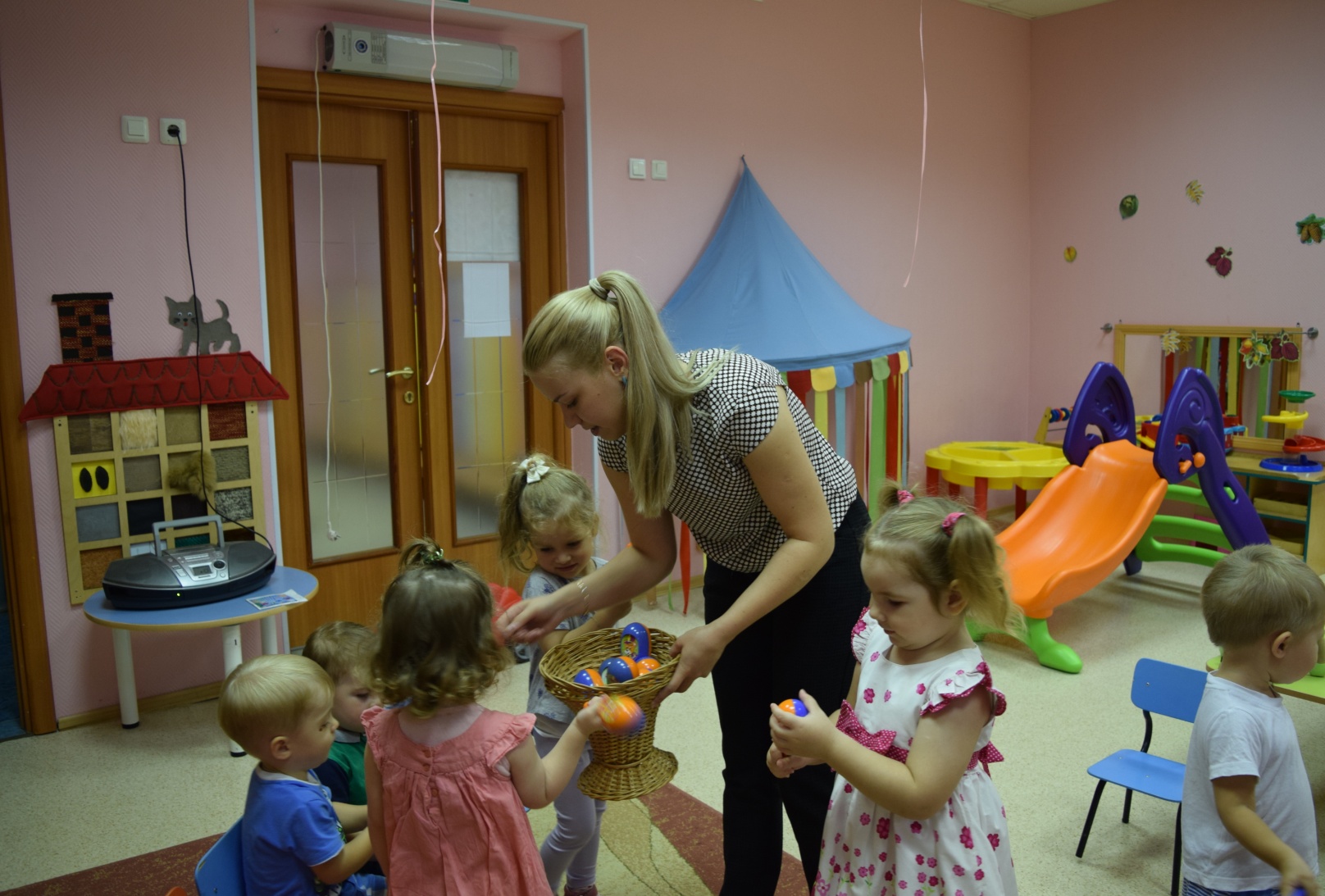 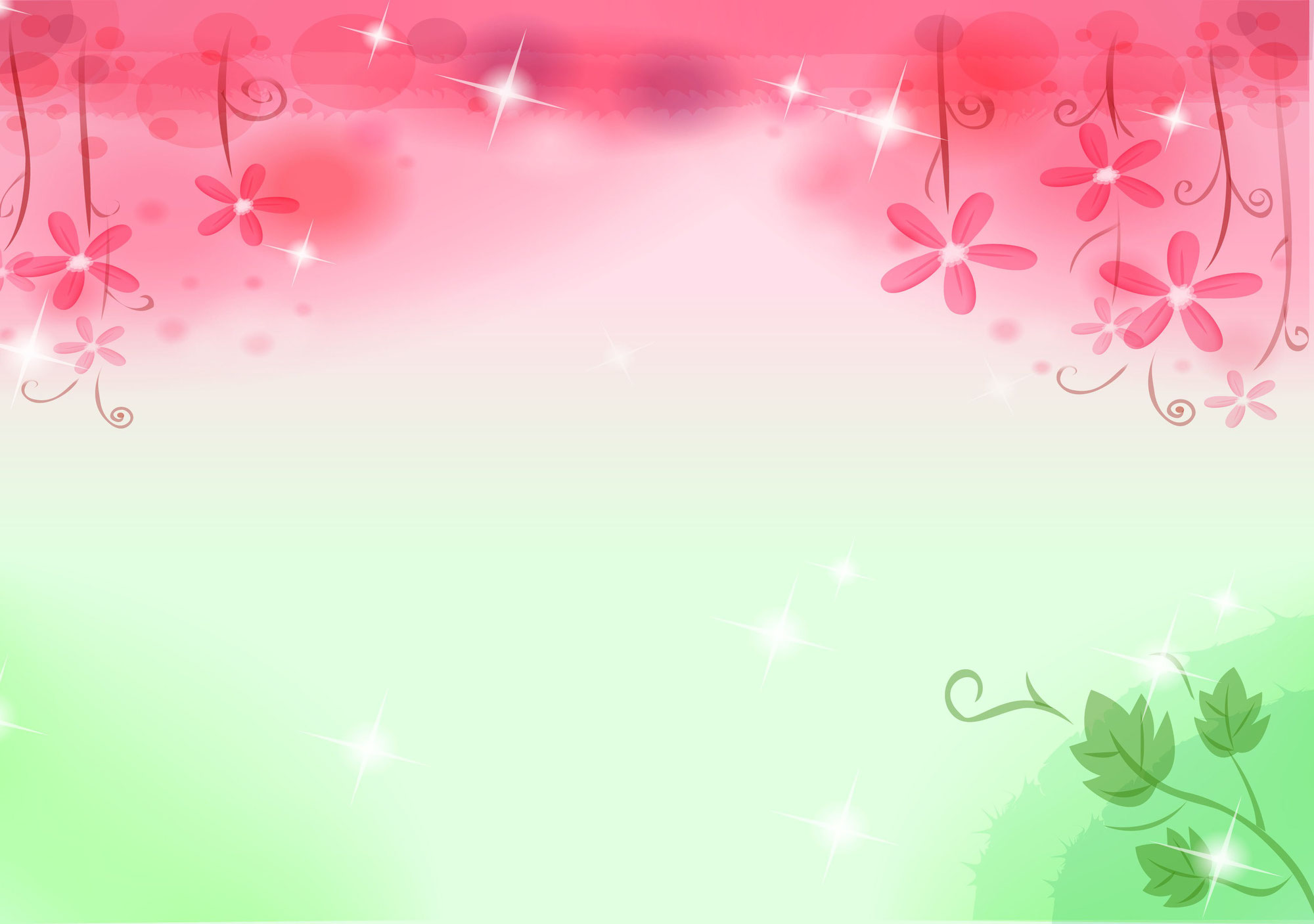 Забавные герои нашей программы «обезьянка Monkey» не оставят равнодушными ни одного ребенка.
Обучение похоже на увлекательную игру.
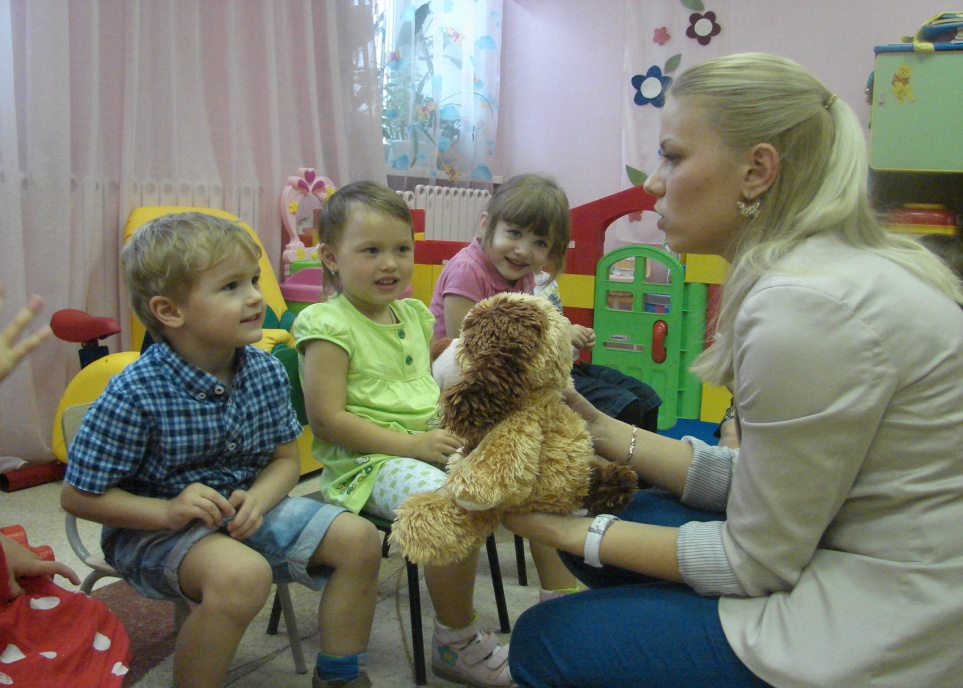 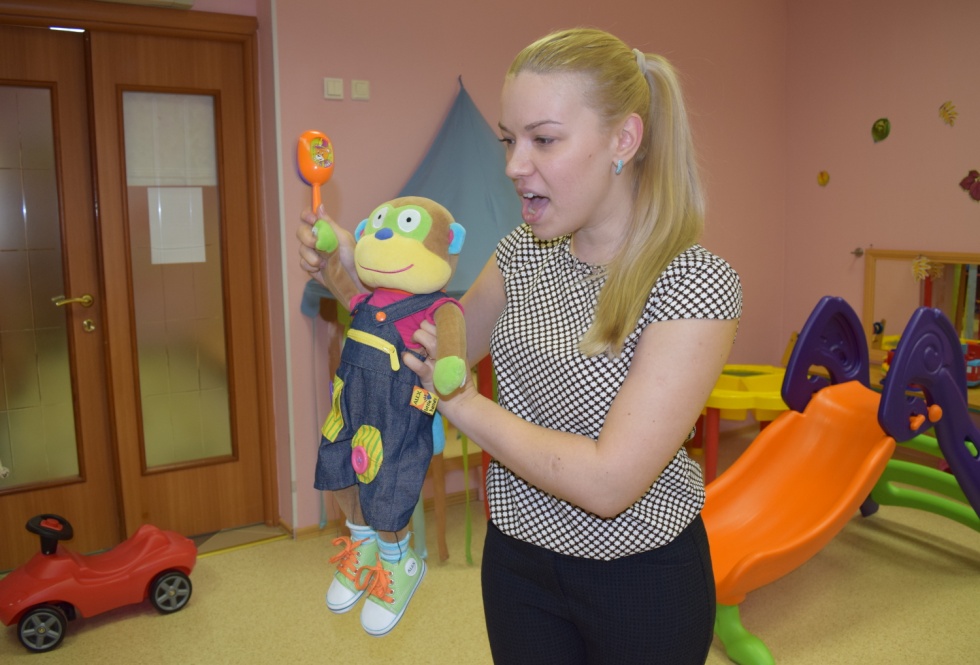 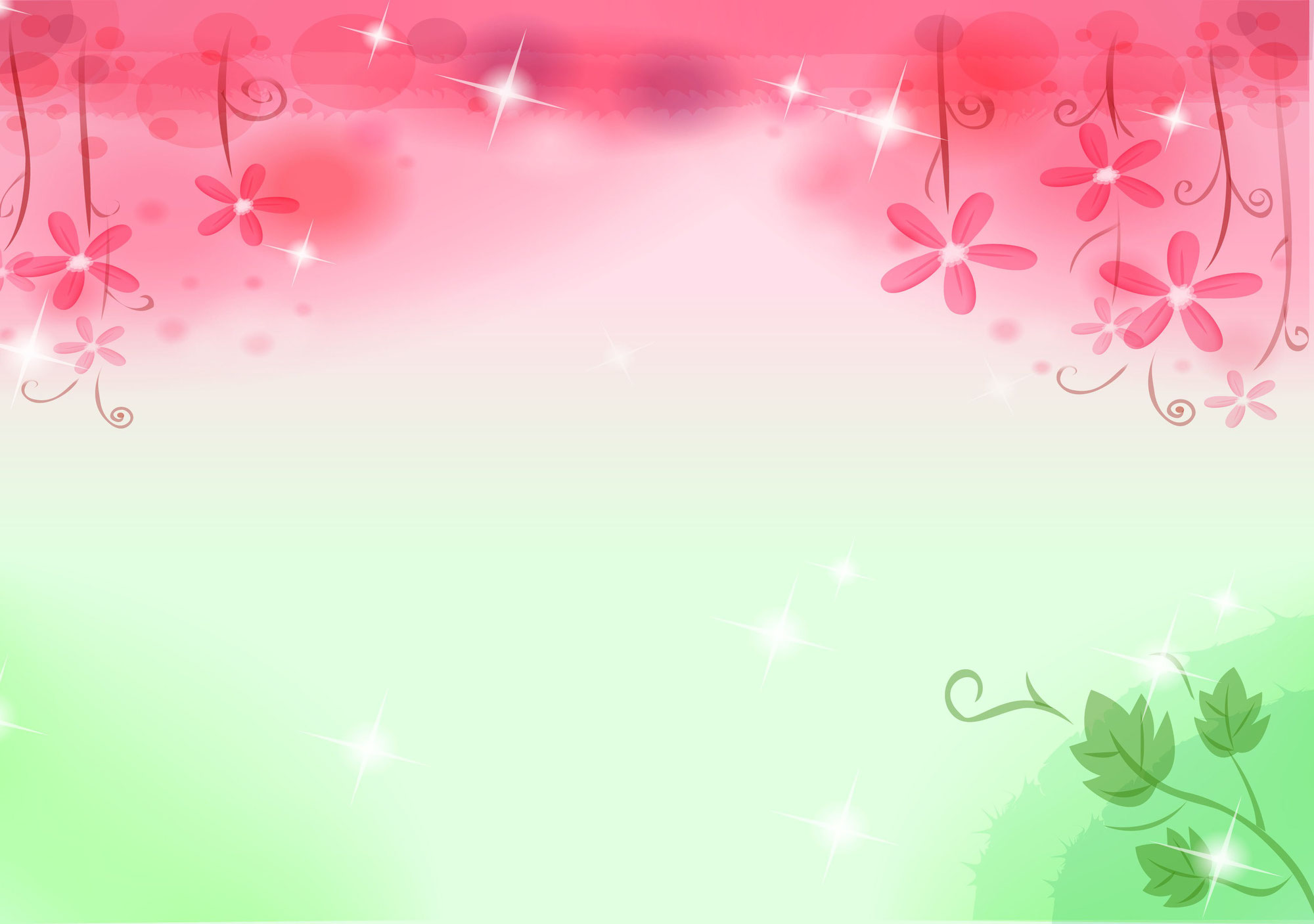 Английский язык формирует навыки коммуникации, социализации, восприятия мира и форм, развивает фонематический слух и мелкую моторику. 
Наши занятия ориентированы на разные виды деятельности, позволяет детям проявить 
фантазию и почувствовать себя героями сказочных историй.
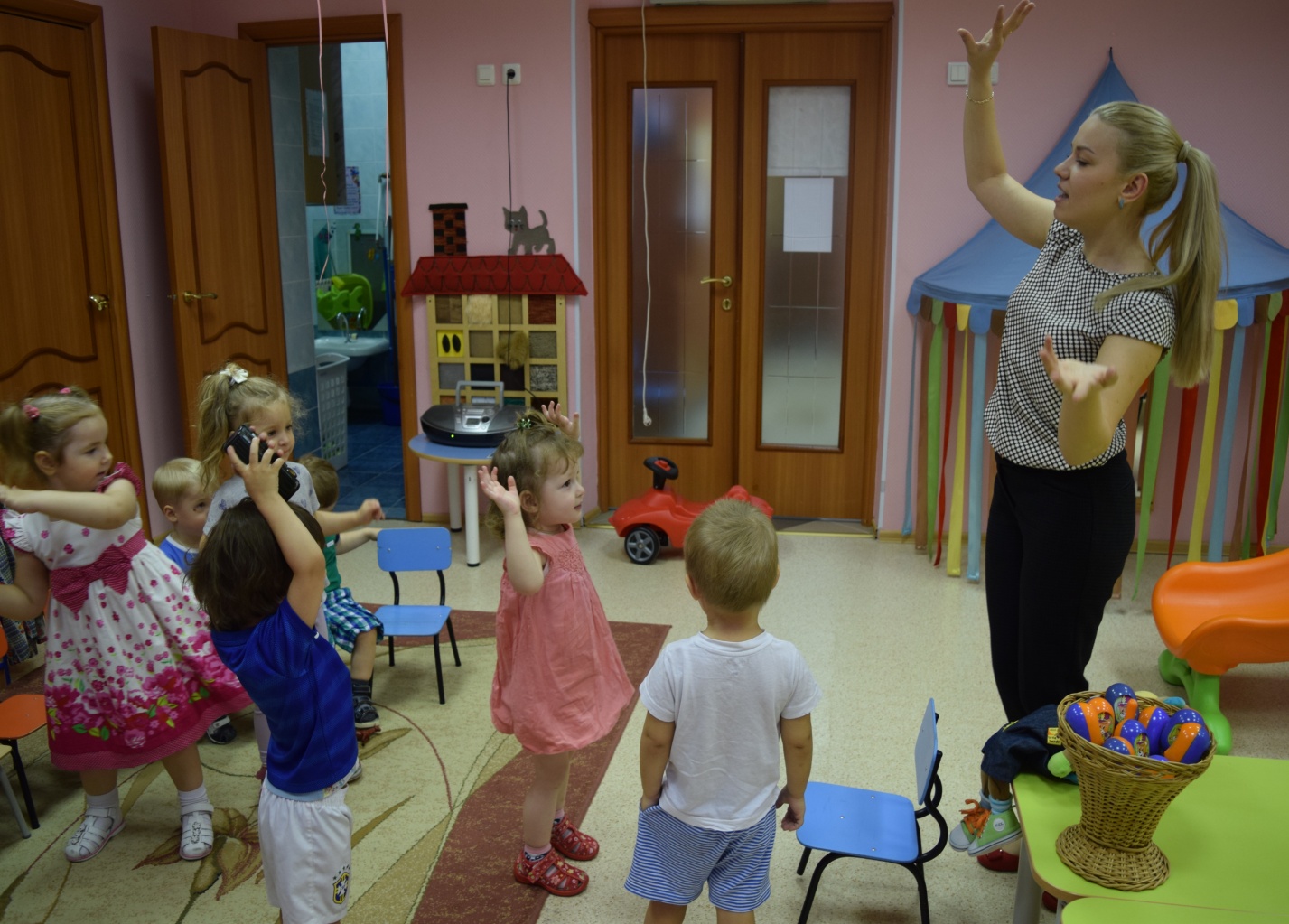 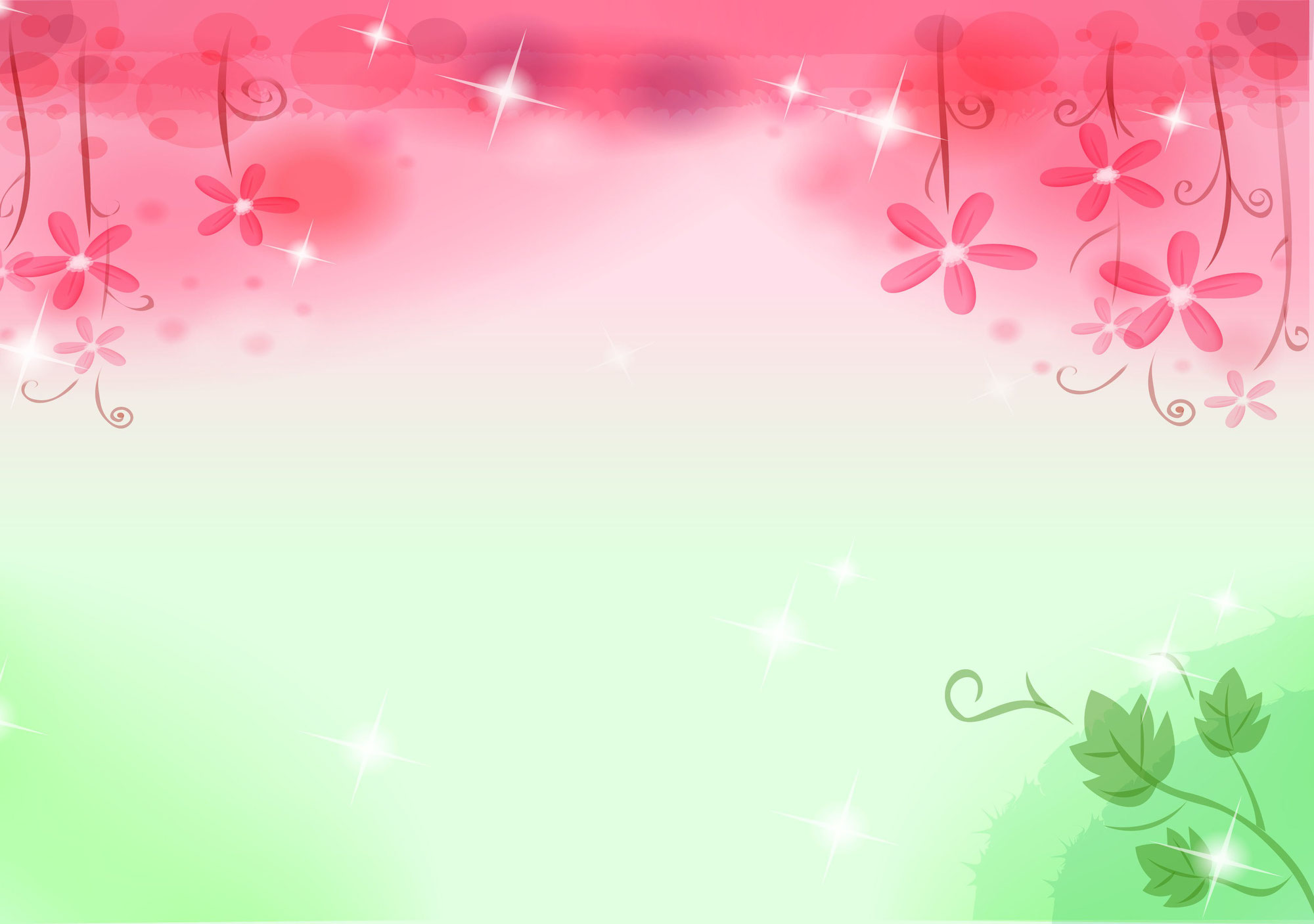 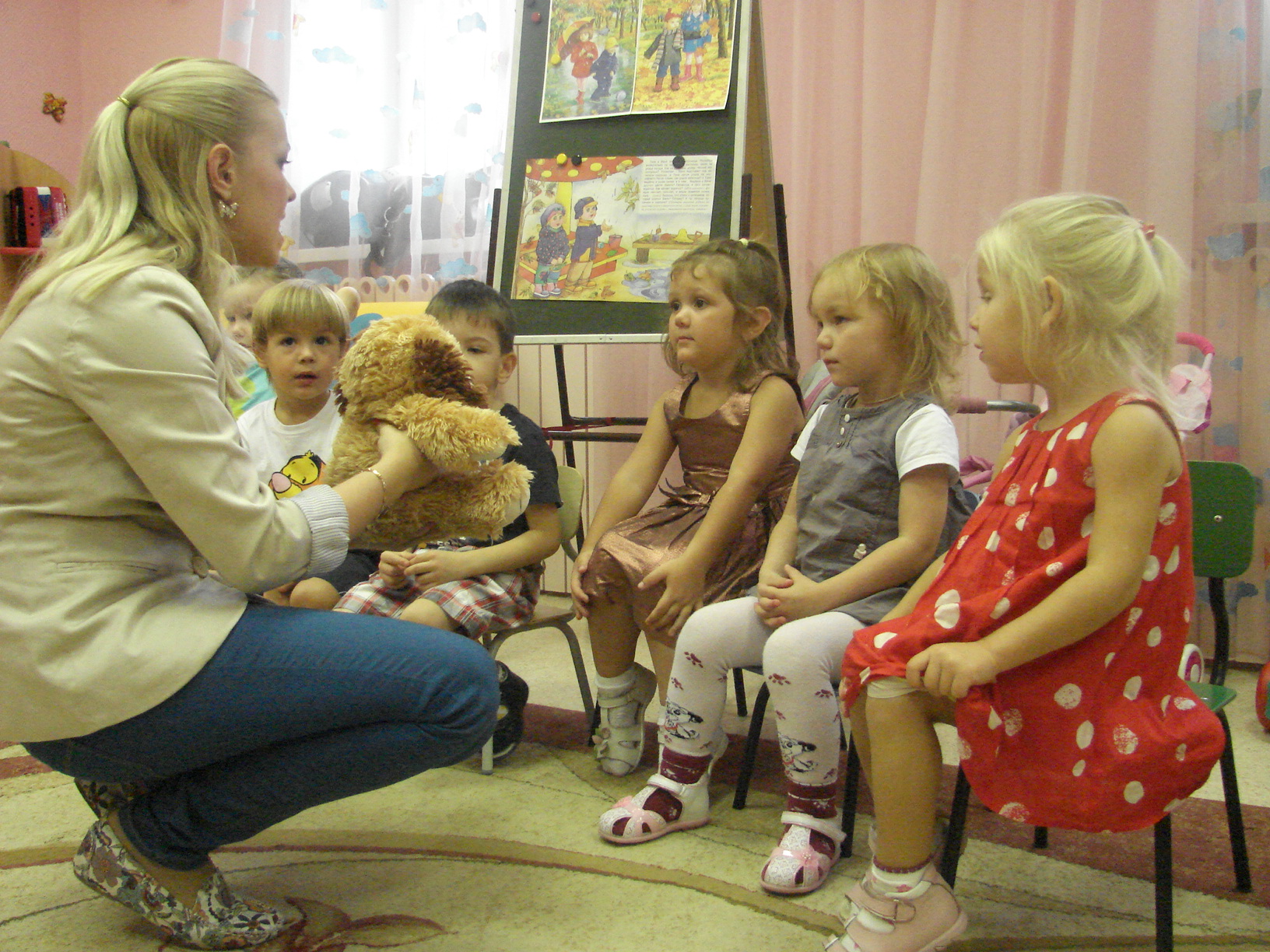